Customer “Job” Process Worksheet
7.
6.
8.
2.
4.
1.
3.
5.
Customer Segment:


Customer Job:
Your Segment Definition Here. See instructions.
Your Customer Job Here. See instructions.
Add marker(s) and description as needed. See instructions.
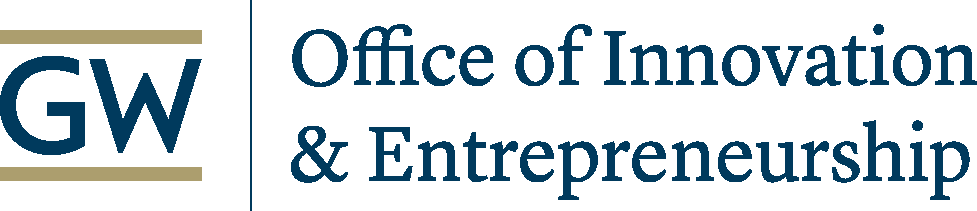 Customer “Job” Process Worksheet Instructions
Objective: Hypothesize about the Customer Job Process in order to use Customer Discovery to validate Customer Segments and Value Propositions. 

Guidance: In your class materials and in our lectures on Customers and Value Propositions we’ve discussed the concept of the Customer “Job.” This can be defined as: the thing the prospective customer is doing that you would like to affect or improve upon. Remember that it is hard to think about changing some action or behavior if you have not defined it properly. Finding that your assumed customer segment is not performing the Job as you suspected should cause rethinking of either segments or need.

In this exercise, focus on ONE, well defined customer segment you are considering. Ideally, the same segment you used for your Customer Archetype Worksheet. Think about the “Job” of the customer – in fine detail. What are your assumptions about how they are doing the job now? Where do they start? What are the intermediate steps? And, what is the result? Where do you suspect the key problem or opportunity arises? Place markers where you perceive problems or places you can improve. What is the nature of that problem? What are your hypotheses (guesses) about how you should solve for those pains or create gains?

Once you have identified the process and how you would solve for any problems, you can then fill out your Value Proposition Canvas https://www.strategyzer.com/canvas. However, without doing customer discovery on the process it is hard to validate where and how your solution would have the most impact.

Example: Think about the Apple iPod. What was the Customer Job they were addressing and how would you use this form to map the Job process?
Go to CD storage cabinet
Pick out music to carry with me
Unload “old” music from handy carrying case
Load “new” music into case
Select next CD to listen to
Unload and refile old CD
Load new CD
Press play and listen to jams
Customer Segment: Tech savvy, image-conscious current Walkman users.

Customer Job: Selecting music to my “jams” on-the-go.
Time consuming

Easy to lose CDs
Hard to read

No order makes selection hard
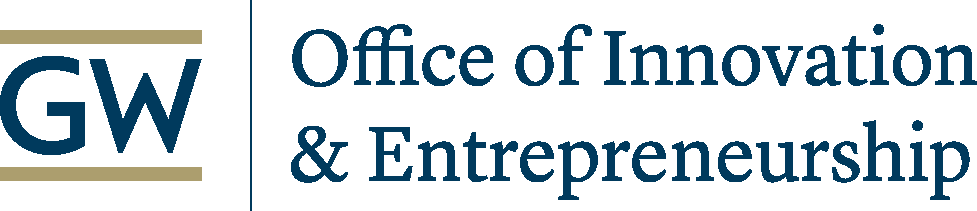